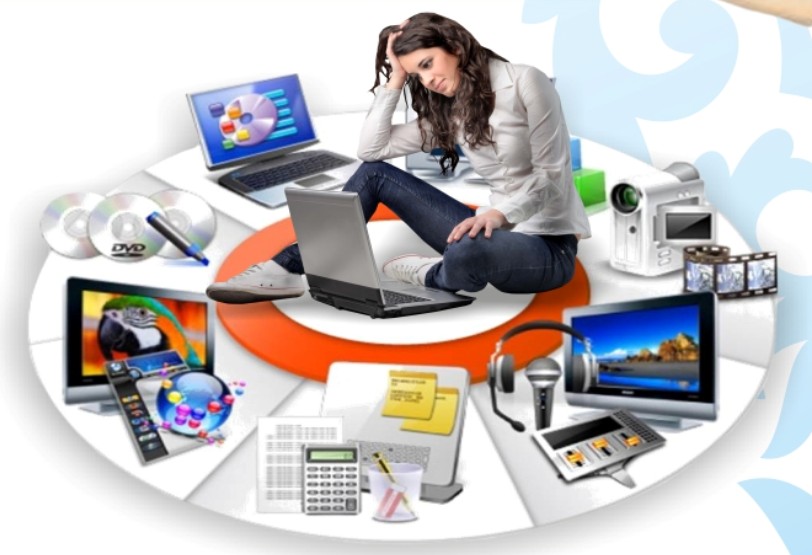 СПб ГБУ ДПО «ЦПО СМП»
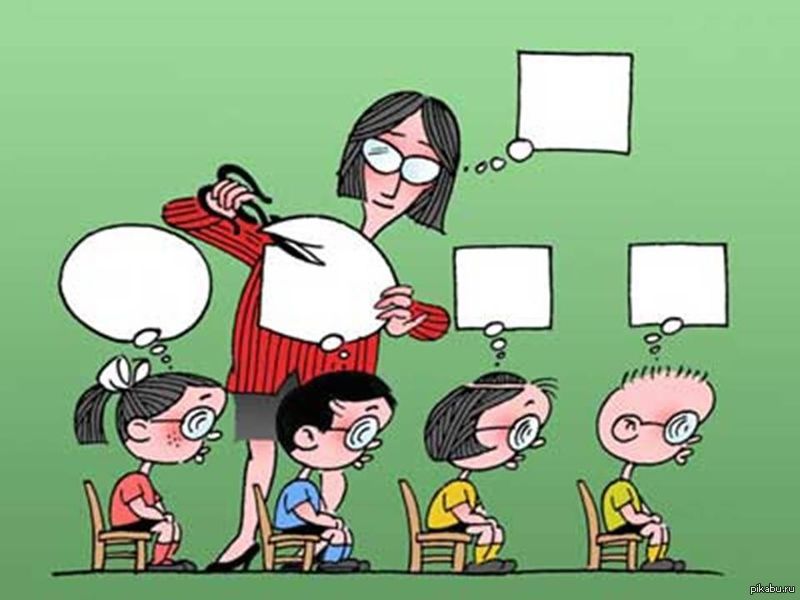 Смирнова Анна Леонидовна
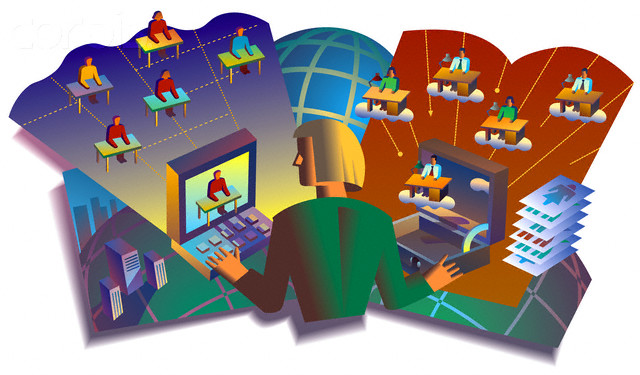 «Современный преподаватель:
обзор профессии»
Современный преподаватель – это …
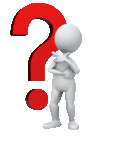 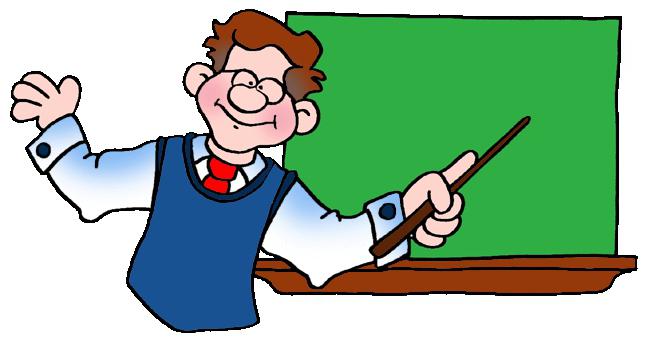 Профессиональные компетенции
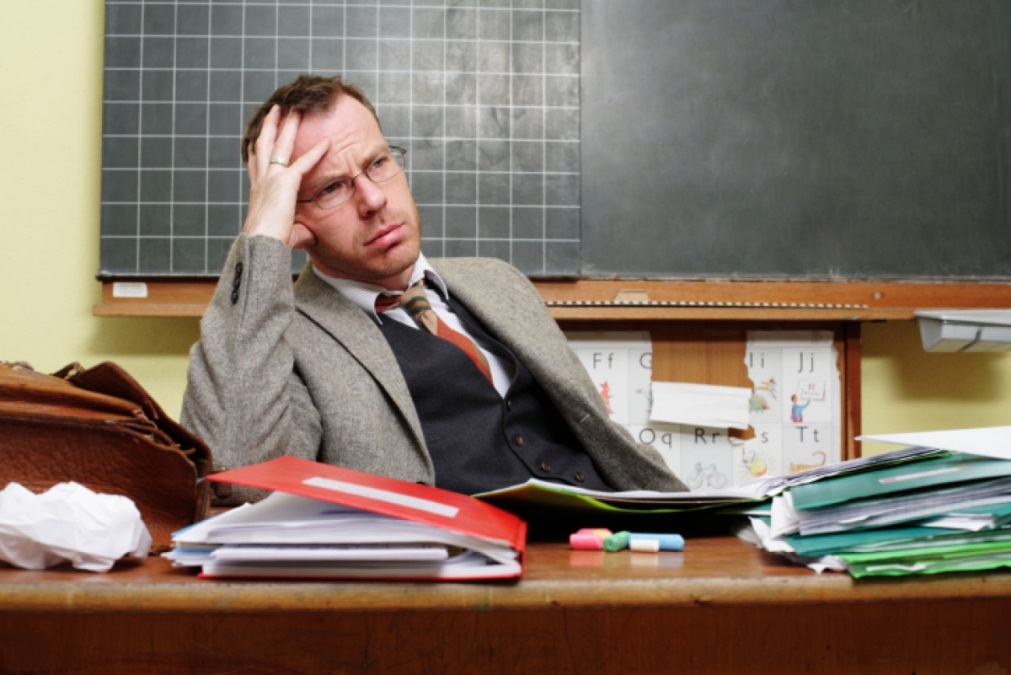 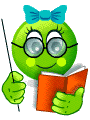 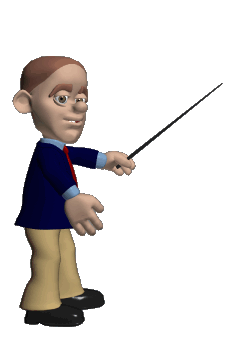 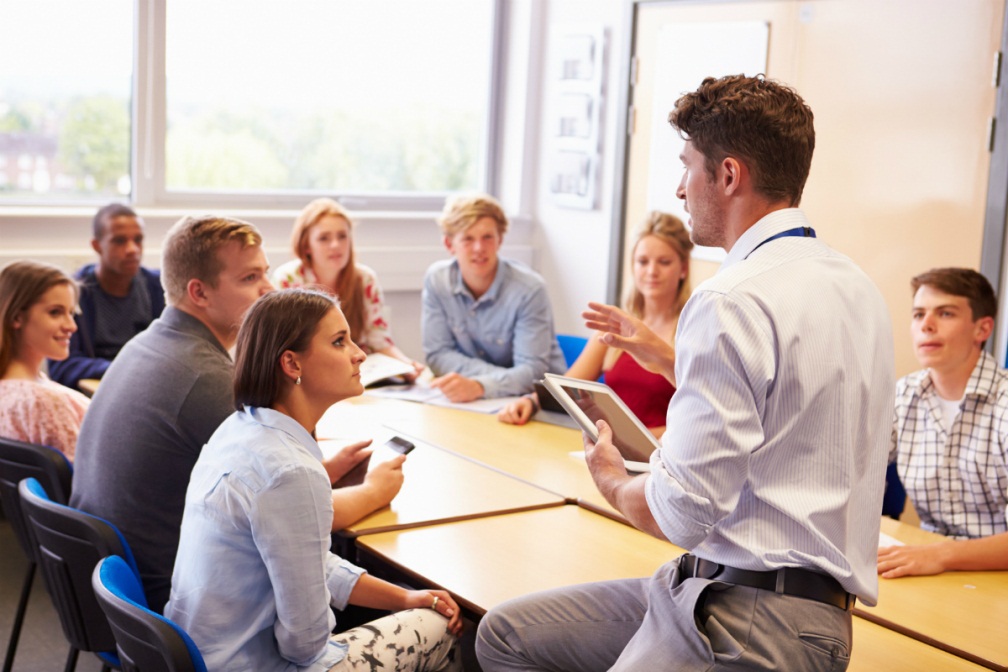 Личные качества
Преподаватель
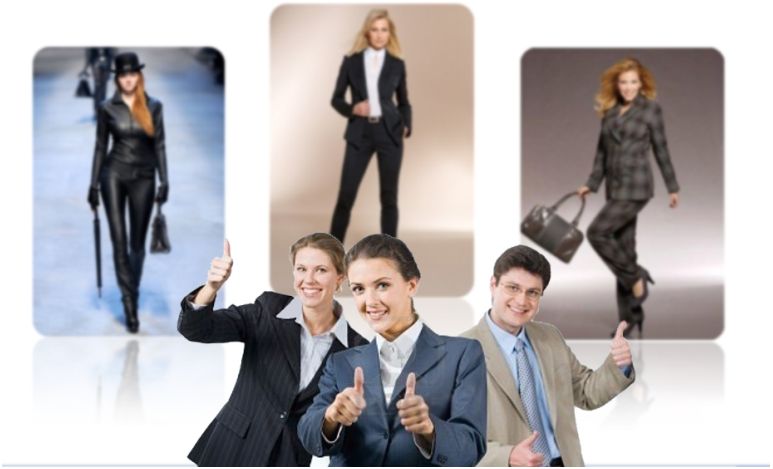 Добрый, демократичный
Молодой, энергичный
Строгий, авторитарный
Старшей возрастной группы, опытный
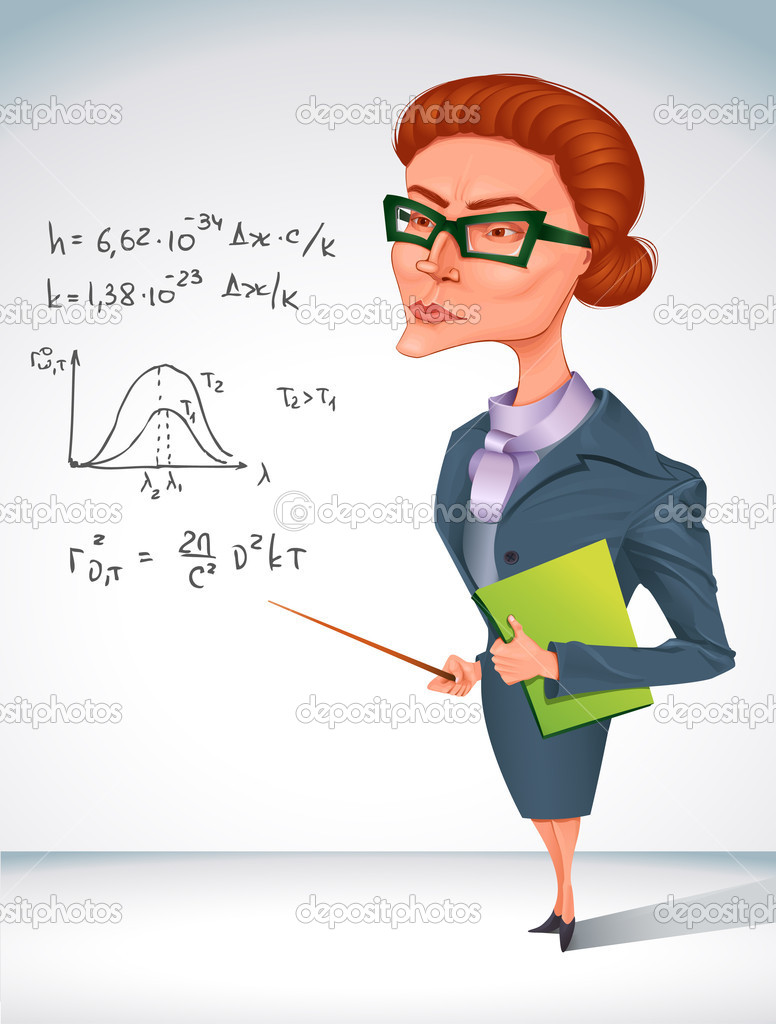 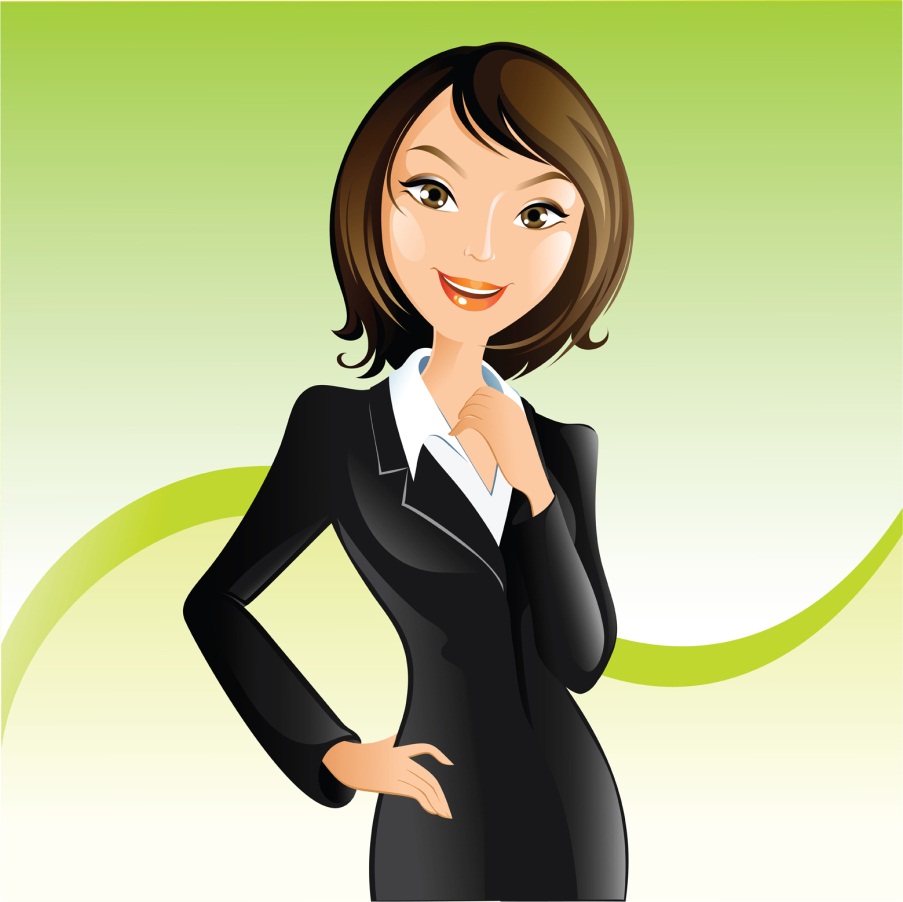 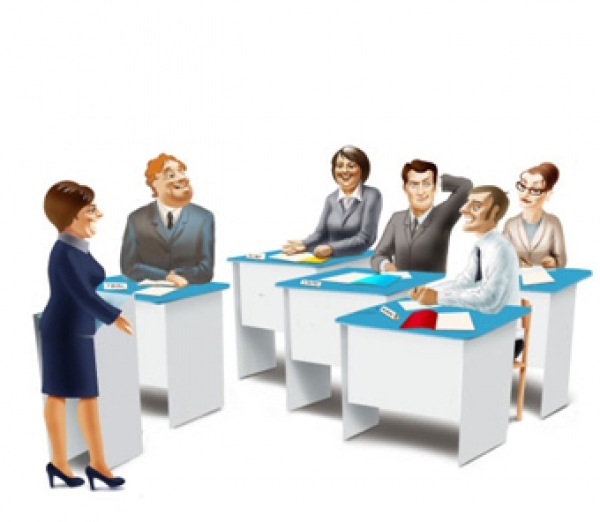 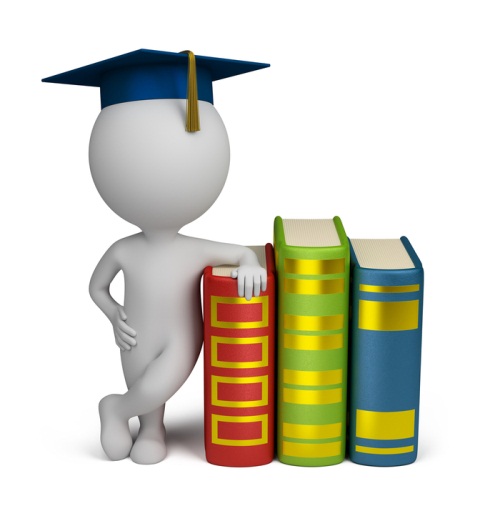 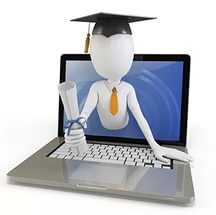 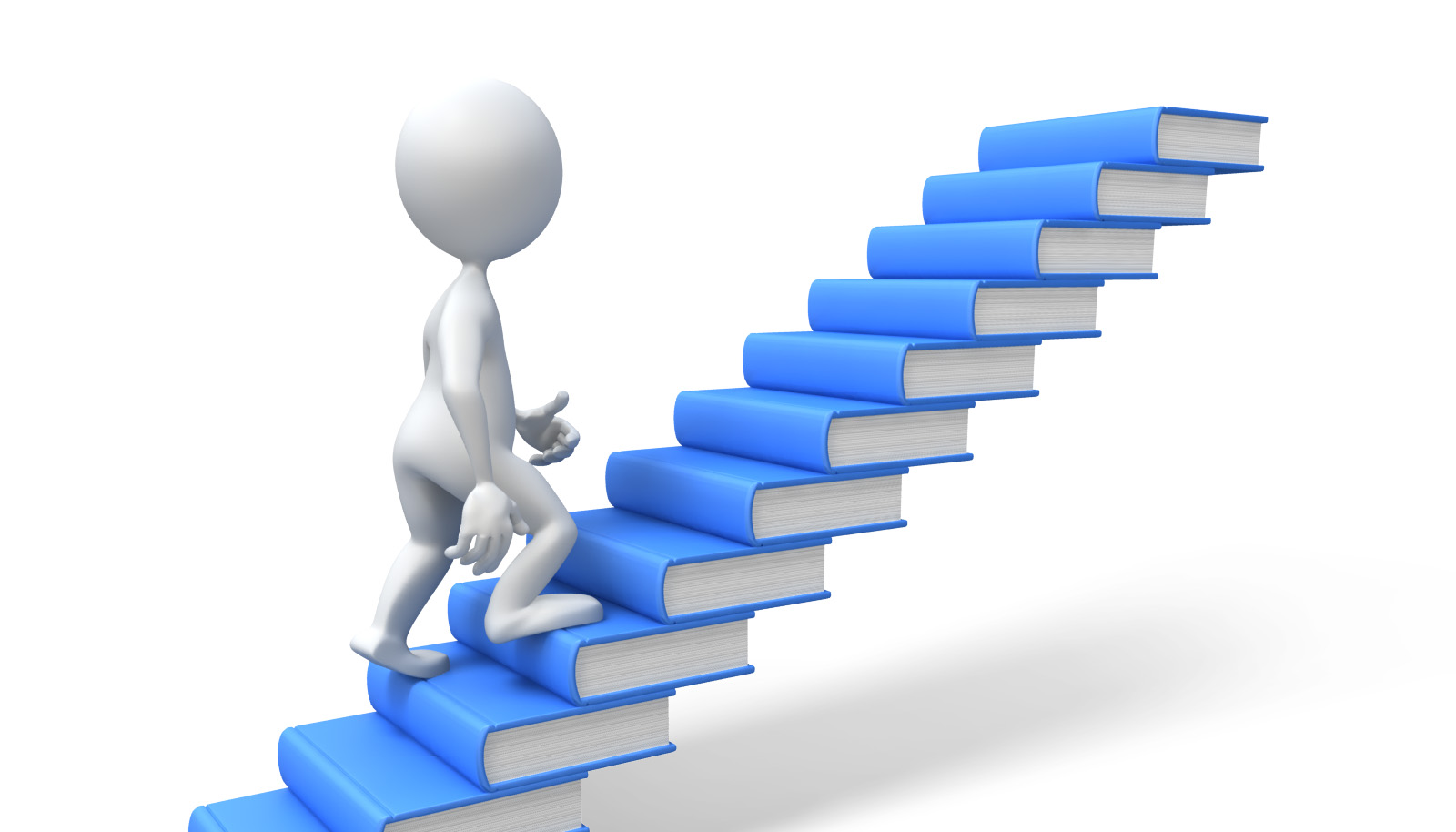 Повышение квалификации и
аттестация  преподавателей
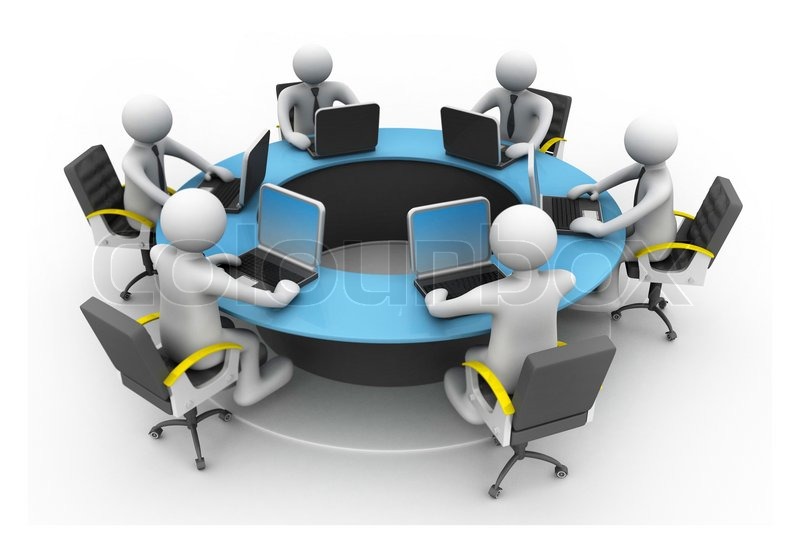 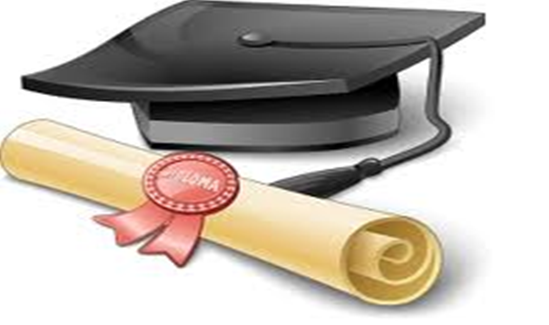 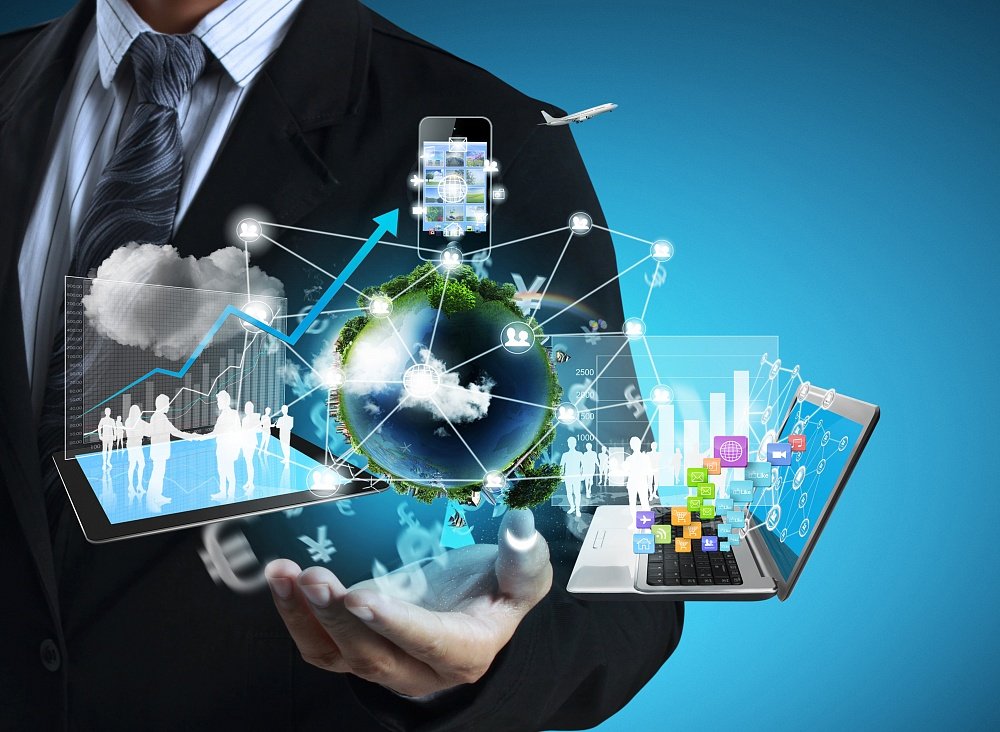 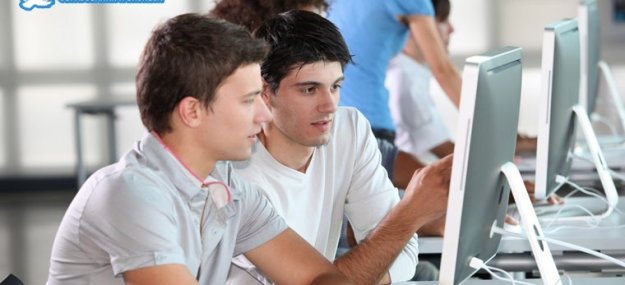 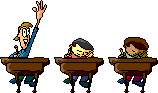 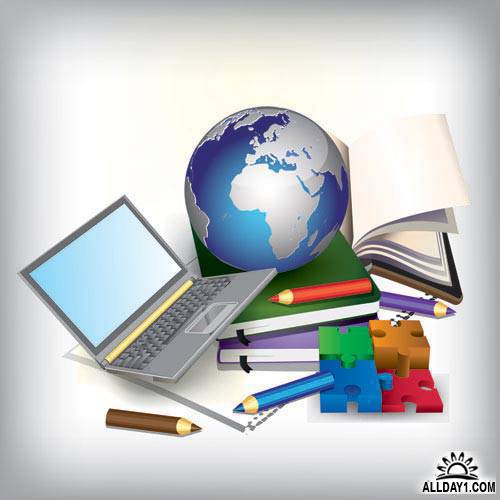 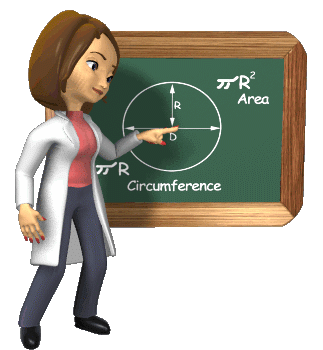 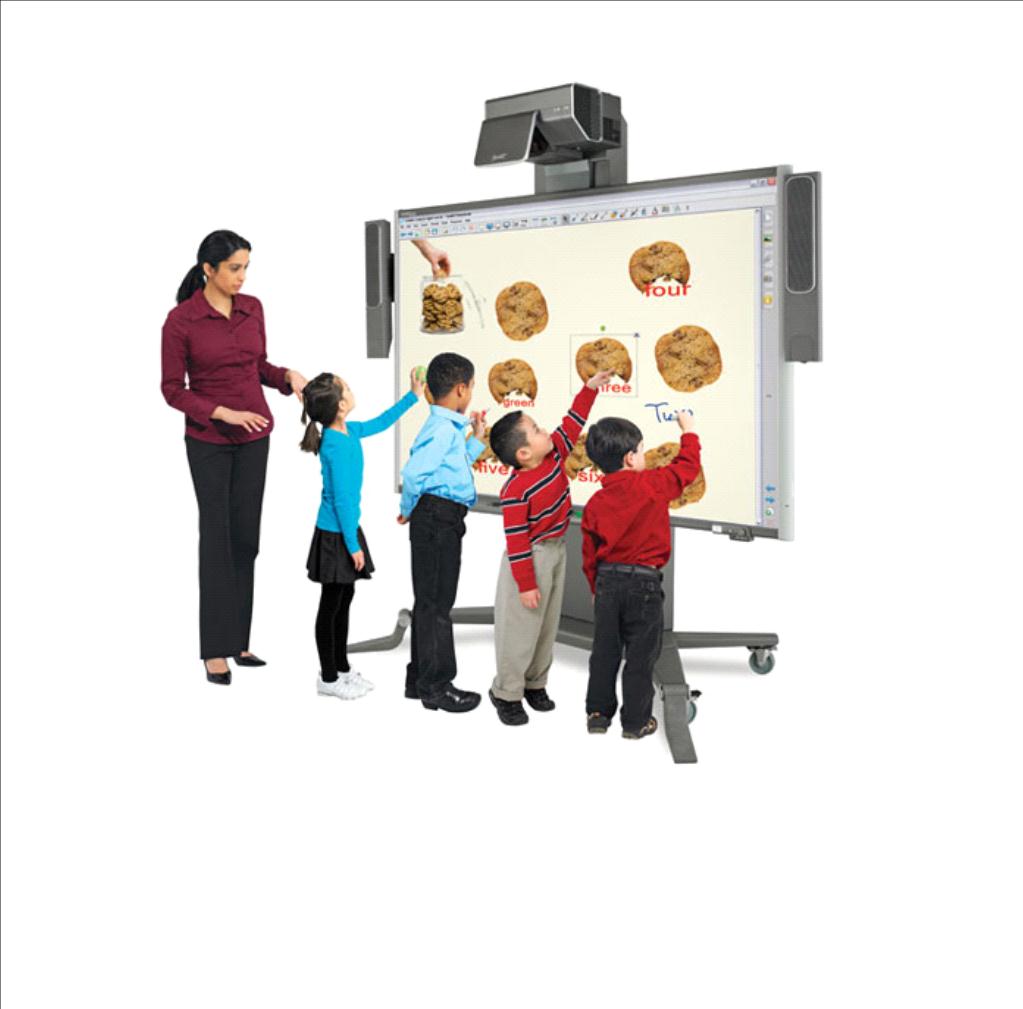 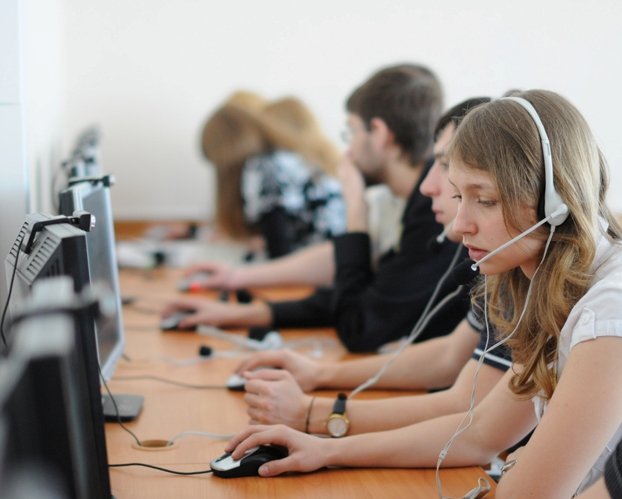 Эффективное занятие – это 
путь к качественному образованию
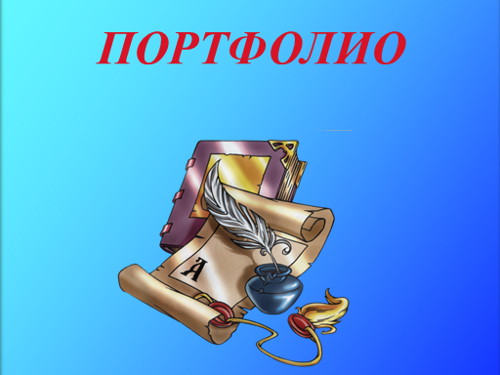 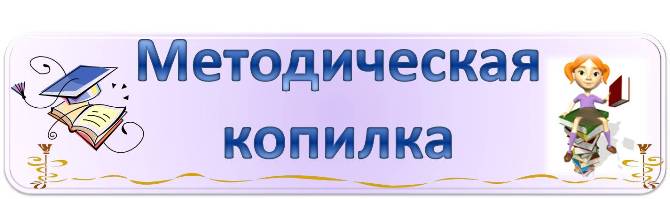 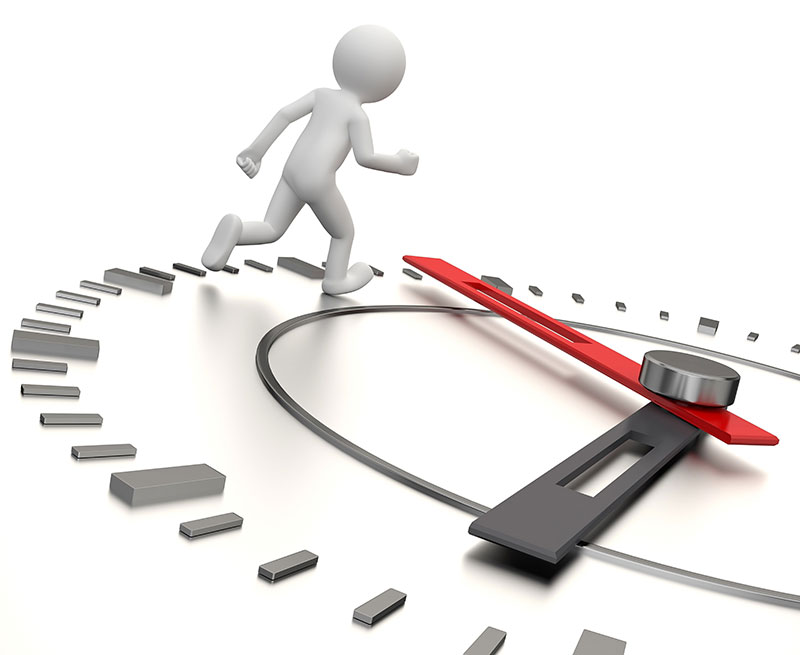 Самообразование
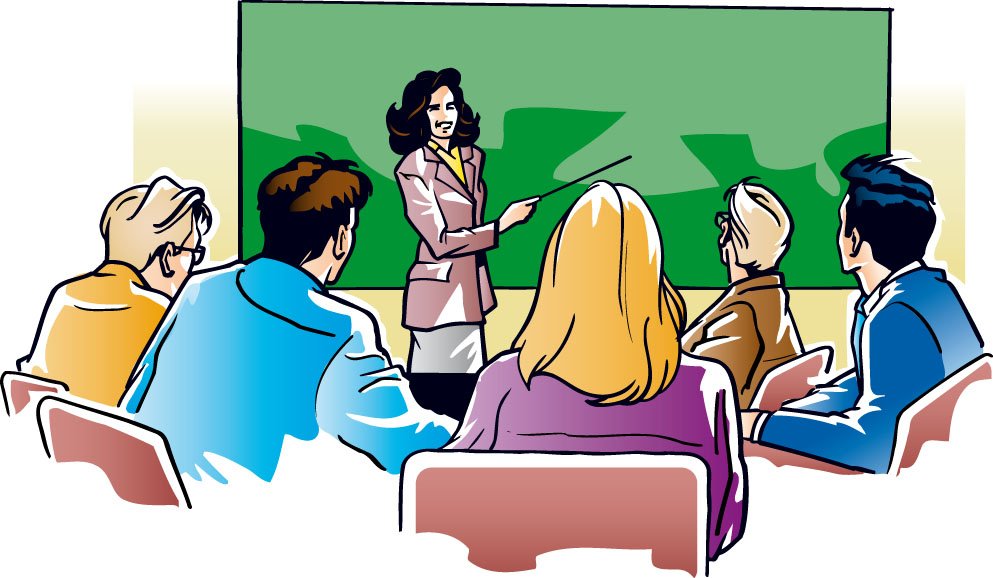 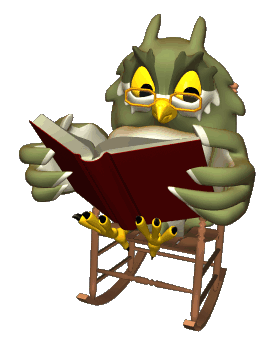 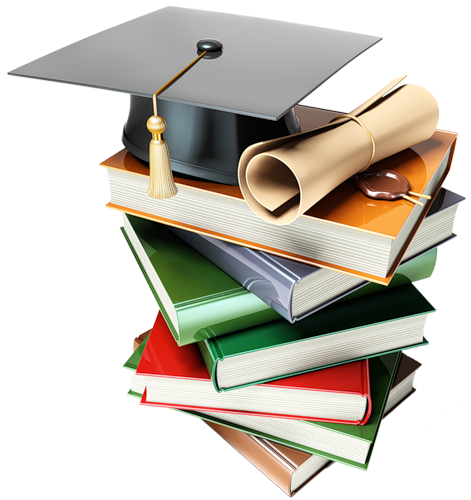 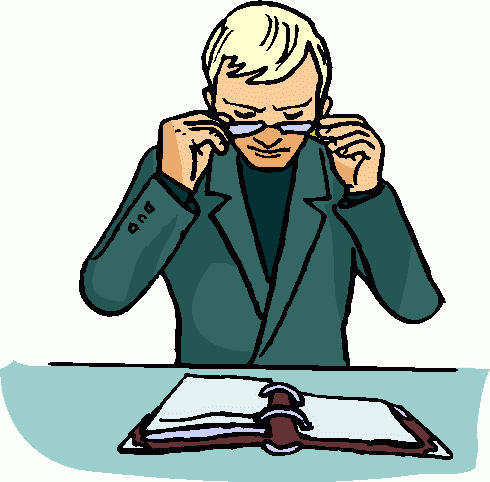 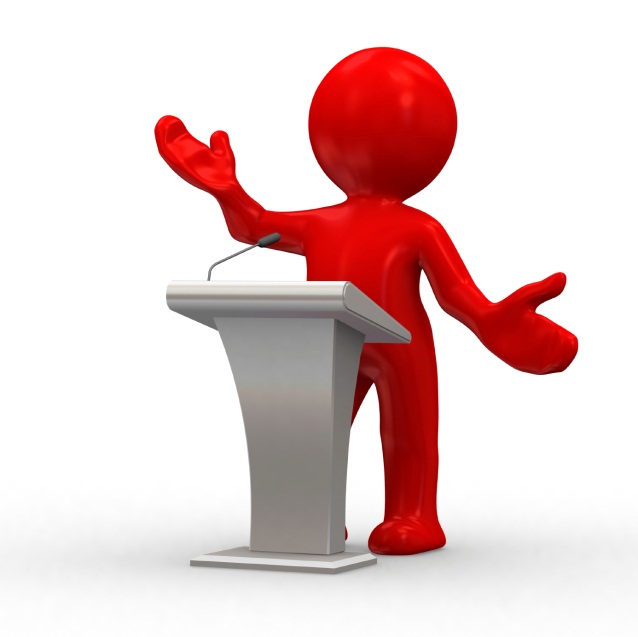 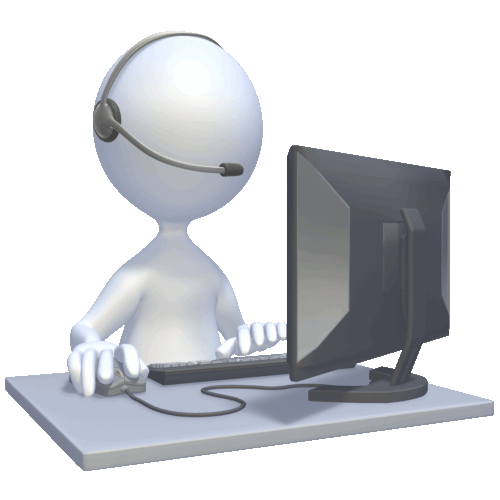 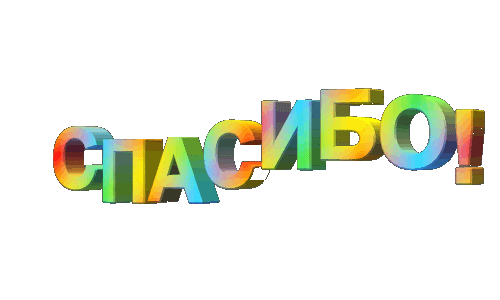 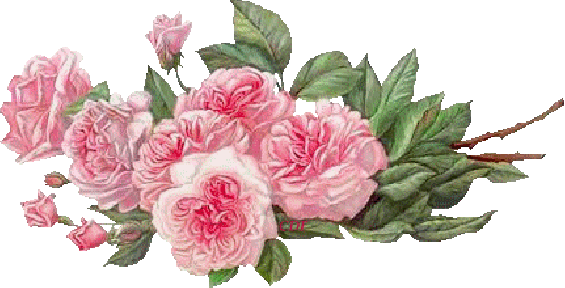